مرکز آموزشی ،درمانی شهیدبهشتی انزلی
آموزش اصول پرونده نویسی
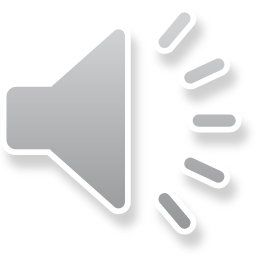 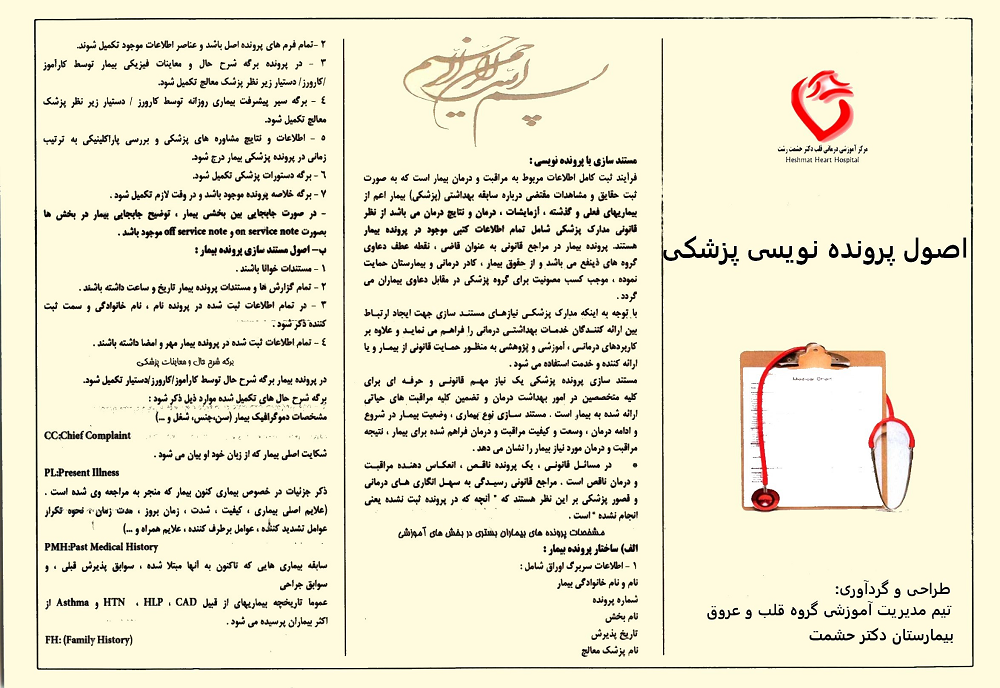 بیمارستان شهید بهشتی انزلی
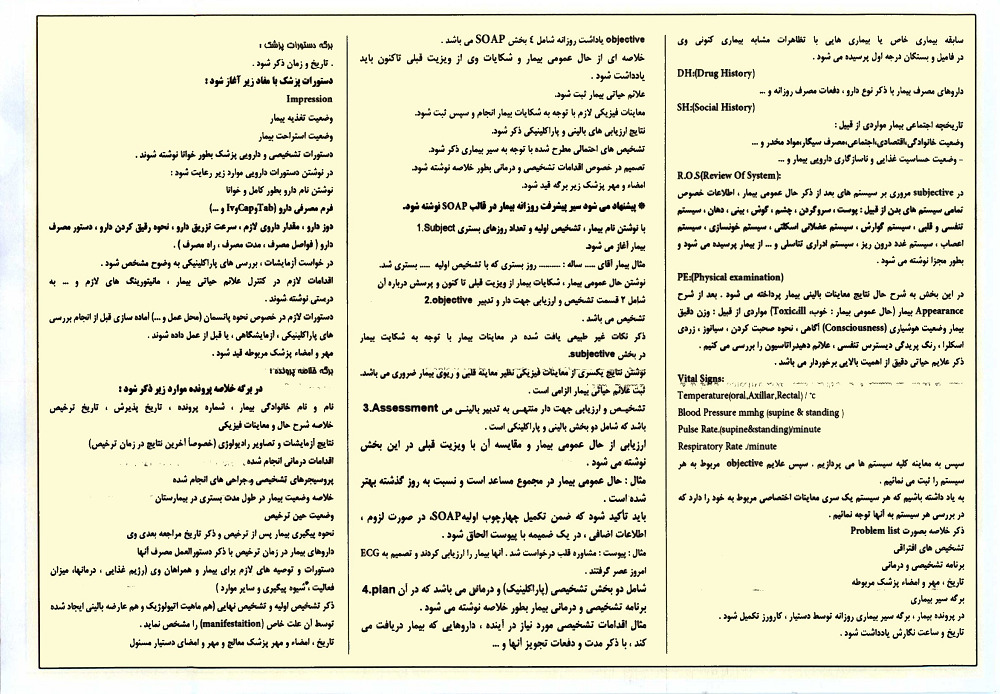 موفق باشید